Principal directions
To learn how to calculate principal direction
2D-stress state
σy  = 3 MPa
τyx  = 2 MPa
τxy  = 2 MPa
σx  = 5 MPa
σx  = 5 MPa
τxy  = 2 MPa
τyx  = 2 MPa
σy  = 3 MPa
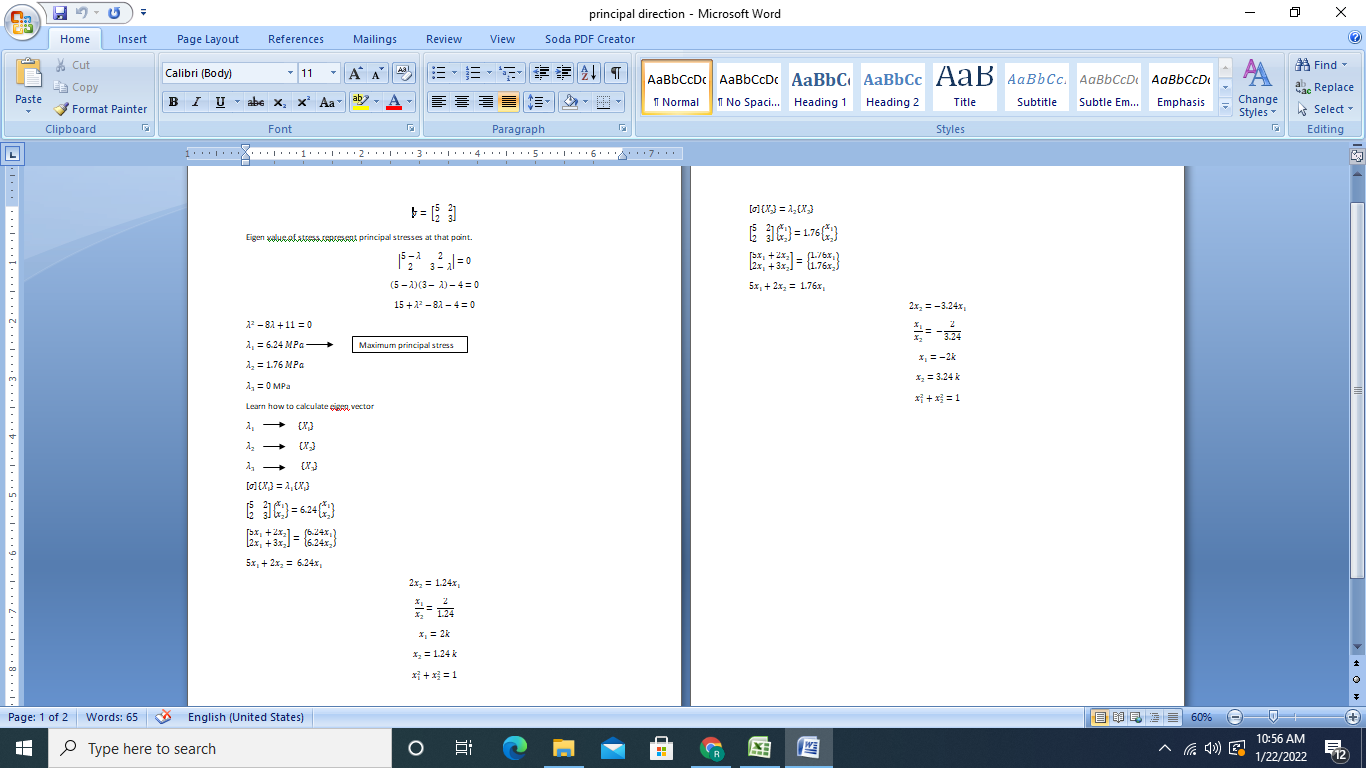 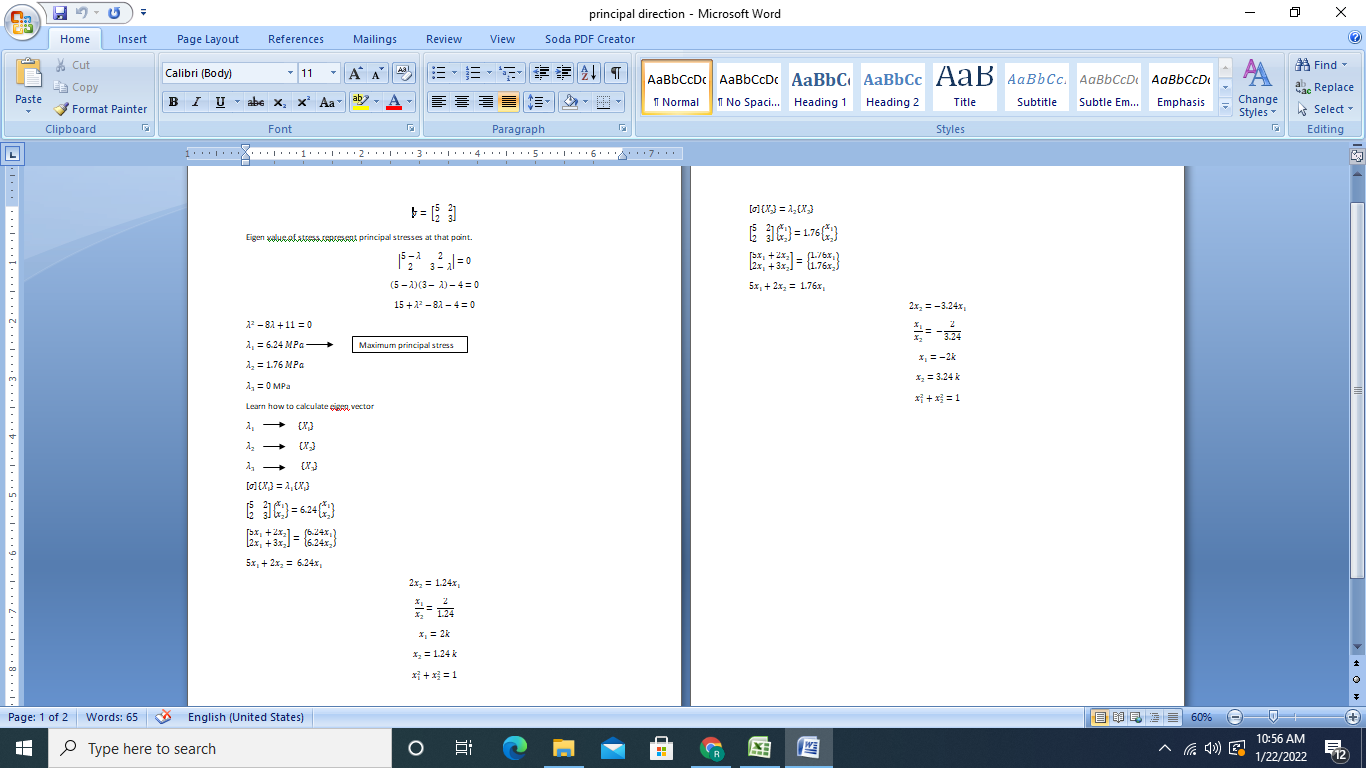 How to calculate principal stress at a point?Answer:1. Eigenvalues of stress matrix represent principal stress at a point.2. At each point no of principal stress is always equal to 3.3. Shear stress at principal plane is equal to zero.4. Maximum shear stress at a point is equal to 
    ( maximum principal stress- minimum principal stress)/2.5. Eigenvector of stress matrix represent principal plane normal direction.